MHS Science Presentation
Ms. Deborah Sarmir, Mr. Paul Popadiuk, 		     
Mr. Jason Sullivan and Mr. Ron Zalika

12/16/2014
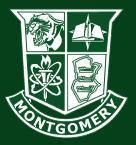 WHY ARE WE HERE?
Philosophical Approach
Pragmatic Approach
An Outline of Tonight’s Presentation:
An Overview of our Science Program

Why Physics First?

What does instruction look like in the Physics classroom?

Highlight new aspects of the physics  program being implemented in 2014-2015
NJ State Requirements
NJ HIGH SCHOOL 
GRADUATION REQUIREMENTS
The Traditional HS 
Science Course Sequence
Grade 10

Biology
or 
Chemistry
Grade 12

No Science
or
Science Elective
or
Physics
or
Environmental Science
Grade 9

Biology
or
Environmental Science
Grade 11

Chemistry
or
Physics
or 
Environmental Science
Originated in 1894!
The MHS Science 
Course Sequence (since ‘02)
Grade 10

Chemistry
or
AP Chemistry
Grade 12

iSTEM
or 
Environmental Science
or
AP Science
Grade 9

Physics
Grade 11

Biology
or
AP Biology
or
iSTEM
100% of MHS students take Physics
Why Physics First...or rather…
Why Biology Last?
The Future of STEM in the U.S
% of BAs in STEM Fields

“We are not producing, in this country, in America, enough young people going into science, technology, and engineering - the fields that are going to be essential for entrepreneurship and innovation in the 21st Century”  
--  Thomas Friedman, The World is Flat
Why Physics First...or rather…
Why Biology Last?
The Ghost of Physics Past 
Laying the Intellectual Foundation
Physics and Math
What about other districts?
Never-ending Curricular Work
MHS Science Program History
2001-2002
Course Revision (half year classes)
2002-2003
First year of 9th grade full-year physics
2004-2005
Modeling Instruction Introduced
Central Jersey Modeling Institutes
Physics (2009,2010)
Chemistry (2010,2011)
MHS Science Program Growth
MHS Science Program Growth
MHS Science Program 
vs. Other Districts
Comparisons 	  AP Science Enrollment 2012-13
MHS Science Program Sequence
Physics 				- 4 levels
Chemistry 				- 4 levels
Biology				- 4 levels
Environmental Science 	- 2 levels
iSTEM (63)				- 1 level

Levels
General			College Prep
Honors			AP
What is Science Instruction?
there are “those who see what they believe and those who believe what they see.” 
Owen H. Wangensteen


“Science is a way of thinking much more than it is a body of knowledge.” Carl Sagan
An Introduction to Modeling
WNET News Article on Modeling Instruction
	In this video Seth Guiñals-Kupperman, a Physics teacher in the High School for Math, Science and Engineering in NY, explains how he uses Modeling Instruction to make the course content more coherent and meaningful for his students.
Physics First & Modeling Instruction
•Construct and use scientific models
•Use multiple representations to construct scientific model.
•Small set of core content models enhancing coherence within and among courses
•Build models through evidenced-based claims
•Modeling as the procedural core  of scientific & mathematical knowledge
MHS Constructivist vs. Traditional
cooperative inquiry	vs    	lecture/demonstration
          student-centered	vs	teacher-centered
       active engagement	vs	passive reception	
         	  student activity    vs	teacher demonstration
      student articulation	vs    	teacher presentation
    evidence based labs	vs	textbook information
          conceptual	vs	mathematical
Models vs Problems
The problem with problem-solving
Students come to see problems and their answers as the units of knowledge.
Students fail to see common elements in novel problems.

“But we never did a problem like this!”

Models as basic units of knowledge
A few basic models are used again and again with only minor modifications.
Students identify or create a model and make inferences from the model to produce a solution.
What Do We Mean by Model?
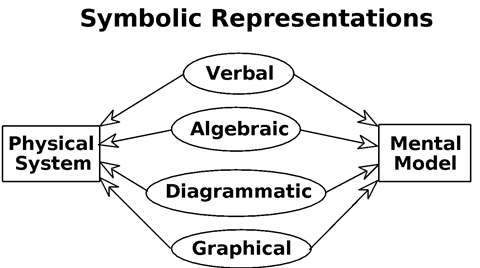 with explicit statements of the relationships between these representations
Models vs Problems
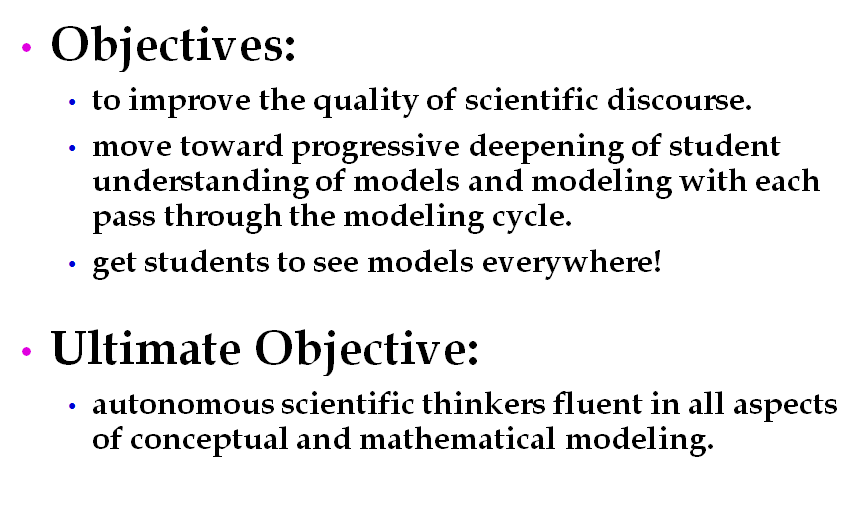 Parent-Student-Teacher Communication
Six Parent Forums Hosted: Spring 2014
UMS PTA Sponsored Modeling Workshop 
February 19th , 2015 
6:30-8:00PM in UMS Media Center
Student Advisory Group - 8th Gr. Transition
Student STEM Board
24/7 Access to Genesis Gradebooks
Digital Resources & email blasts
Shared Resources
Science Department Website
After School Assistance
Tuesday, Wednesday and Thursday
Study Hall
Small Group Sessions
S.O.A.R. summer preview courses 
MHS Guidance
Ongoing Professional 
Collaboration and Training
How Students Learn in the Science Classroom.
Next Generation Science Standards
The vision represented in the Framework is new in that students must be engaged at the nexus of the three dimensions:

1. Science and Engineering Practices,
2. Crosscutting Concepts, and
3. Disciplinary Core Ideas.
Ongoing Professional 
Collaboration and Training
University/ College Partnerships
Princeton University
Rider University
Raritan Valley Community College
Arizona State University
Rutgers University
Columbia University - Teachers’ College
Professional Organizations
American Modeling Teachers’ Association
American Association of Physics Teachers
STEMTeachersNYC
Building a Common Experience
Enhancing consistency 
Establishment of Collaborative Learning Teams 
Development of common assessments
Sharing of instructional strategies
Analyzing areas of strength and weakness
Regular conversations are happening
Progress being assessed
Assessment
Increasing quantity of assessments in physics
Necessary transition from 2 assessments/ marking period
Teachers have increased both the number of assessments and types of assessments
Continue working on developing quality assessments that demonstrate student mastery of physics content
This increase aligns with our SEL goals
Ongoing Professional Collaboration and Training
S.O.A.R. Course Previews: HS Team Teaching
Mastering the art of modeling instruction
S.O.A.R. Responsive Teaching in Science Workshop and Student Course
Exploring the benefits of modeling instruction to engage learner in grades 2-8
Positive Points
Students getting into great schools
Student Advisory expressed positive changes in Physics this year
Students engaged in science co-curriculars
Pre/Post assessment data are incredible 
AP Physics scores are outstanding
MHS Science-related
Extra-Curricular Clubs
Opportunities (400 students)			

-Science League			-Science Olympiad
-MSEA 				-Academic League 		
-Science Bowl 			- Engineering Club 
-Volunteer Science Club 		-Inventeam 	
-iGEM				-Doctors of Tomorrow 	
-Technology Student Association 	-Earthwatchers 
-Red Cross Club			-STEM Board 
-Gamers’ Guild			- American Chemical Society 
-Physics Olympiad		-Chemistry Olympiad 
-Princeton Physics Competition 	-Biology Olympiad
Nationally Normed Diagnostic Assessment Gains
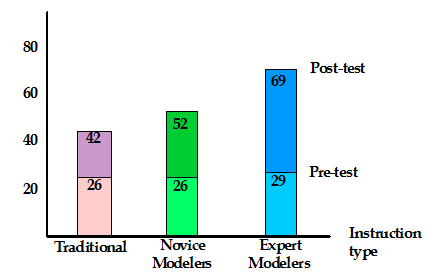 Nationally Normed Diagnostic Assessment Gains 2013-14
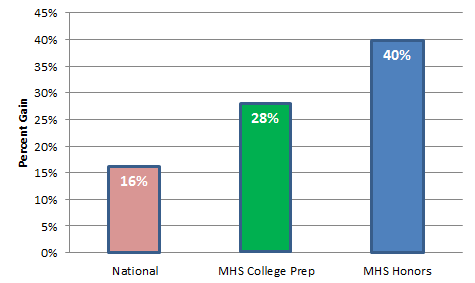 MHS Science AP Scores 2014
Compare MHS to National Averages
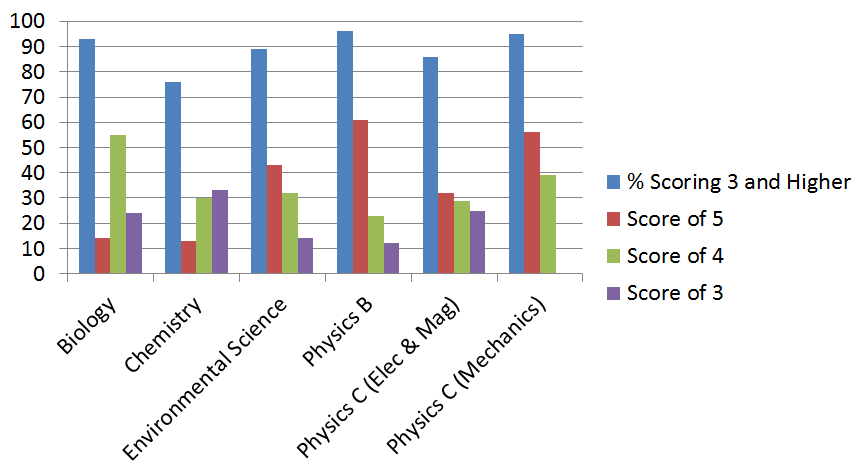 Looking Ahead
We are doing well and will continue evaluating and making improvements
Continued work on:
Communication
Assessments
Instructional strategies
Shared resources
Increased Collaboration:
Teacher to teacher
Teacher to Dept., Bldg., and Central Office Admin.
The Future of MHS Science Program
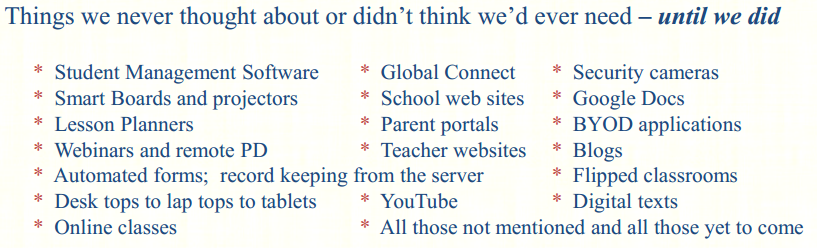 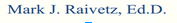 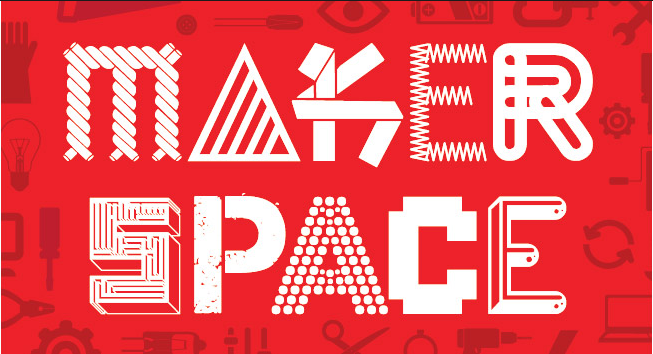 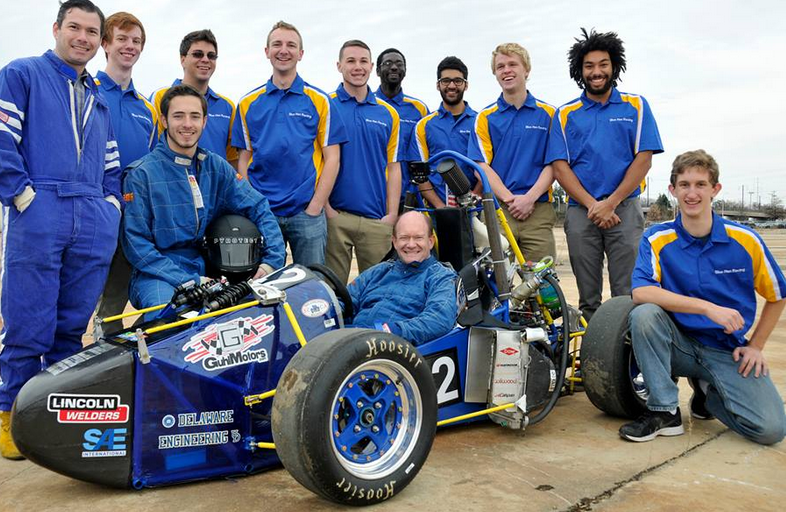 Next Steps
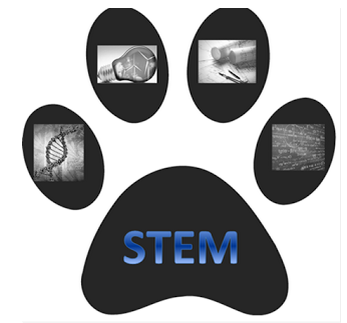 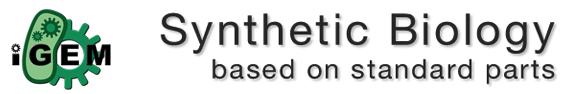 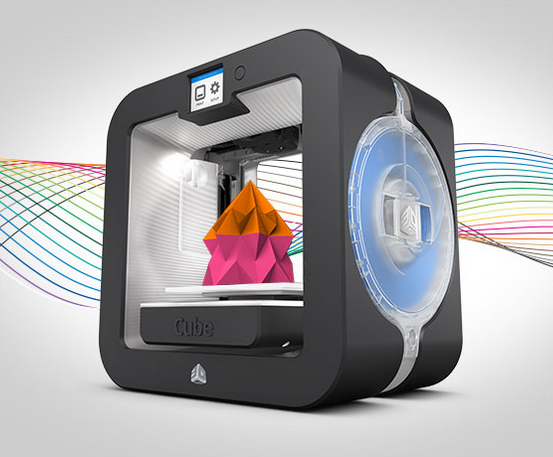 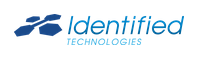 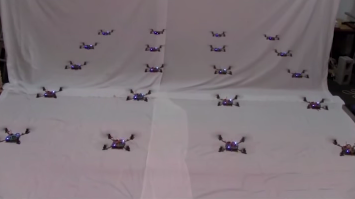 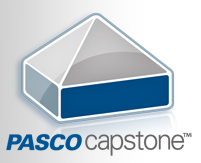